Historické okolnosti vstupu ČR do EU
Rozšiřování Evropské unie a Česká republika
1989 – „Návrat do Evropy“
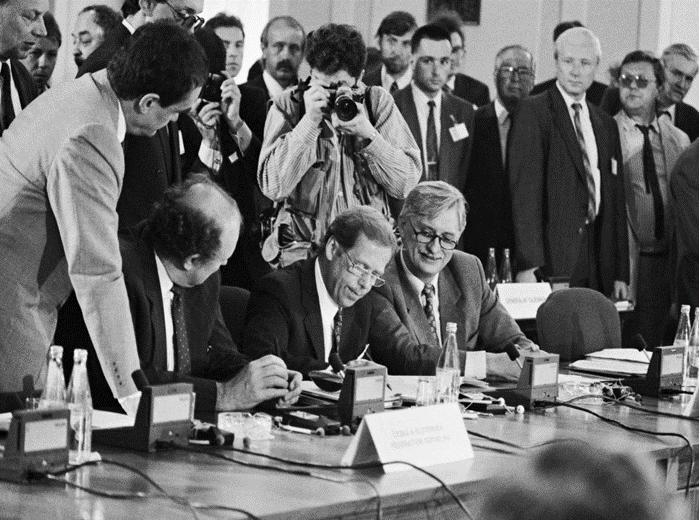 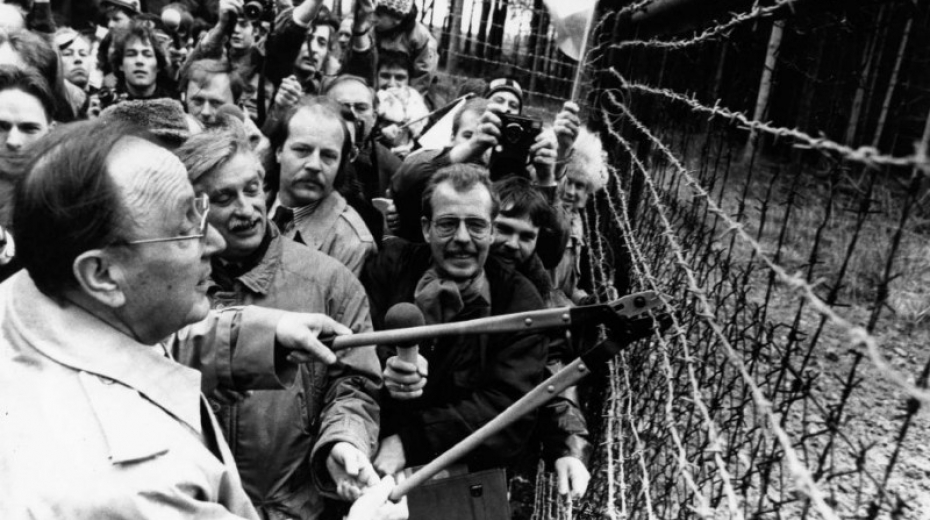 Počátky smluvních vztahů s Evropskými společenstvími (ES)
V roce 1991 byla uzavřena asociační dohoda –  Evropská dohoda (ED) mezi ČSFR a ES – vzhledem k rozpadu federace nevstoupila v platnost.
V roce 1993 byla uzavřena nová ED s ČR.
 Novým prvkem byl zde mj.  samostatný smluvní článek deklarující úctu  k demokratickým zásadám  a lidským právům.
Finanční pomoc EU
PHARE běžel i nadále, došlo ale k jeho re-orientaci.

ISPA (Instrument for Structural Policies for Pre-Accession) – nový program na podporu ochrany životního prostředí a infrastruktury, ročně přibližně 1040 mil. eur (ČR asi 70 mil. eur ročně – do května 2003 získala 350 mil. eur – 10,8 mld. Kč ).

SAPARD (Special Accession Programme for Agriculture and Rural Development) – nový program na podporu zemědělství a venkova, přibližně 520 mil. eur ročně (ČR asi 22 mil. eur ročně – poslední projekty vyplaceny v r. 2005, celkem 92,8 mil. eur).
Začátek integračního procesu
Na konci roku 1997 summit v Lucemburku pozval vybrané kandidátské státy ke vstupu do EU. 
Počátek přístupového procesu je 31.3.1998, kdy Komise rozhodla o zahájení s tzv. lucemburskou skupinou (Maďarsko, Polsko, Česko, Estonsko, Kypr a Slovinsko).
V roce 1999 lucemburská skupina rozšířena o Slovensko, Rumunsko, Maltu, Bulharsko, Lotyšsko, Litvu (helsinská skupina).
V roce 1996 ČR podala přihlášku do EU
Počátky jednání o vstupu do EU
V  dubnu  1998  začala  první  část  rozhovorů – tzv. „screening", tj. analytické srovnávání legislativy kandidátských zemí s evropským právem. 
Po předběžných technických jednáních započala v listopadu 1998 vlastní jednání o přistoupení ČR k EU na ministerské úrovni. 

Hlavním vyjednavačem za ČR byl jmenován Pavel Telička (první náměstek ministra zahraničí).
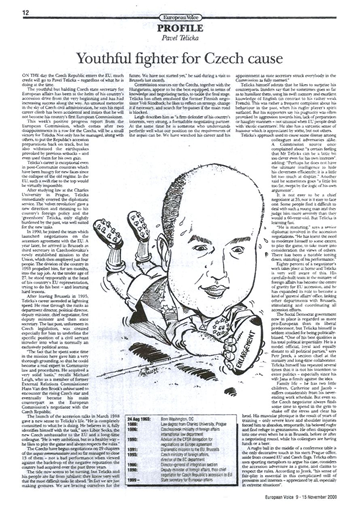 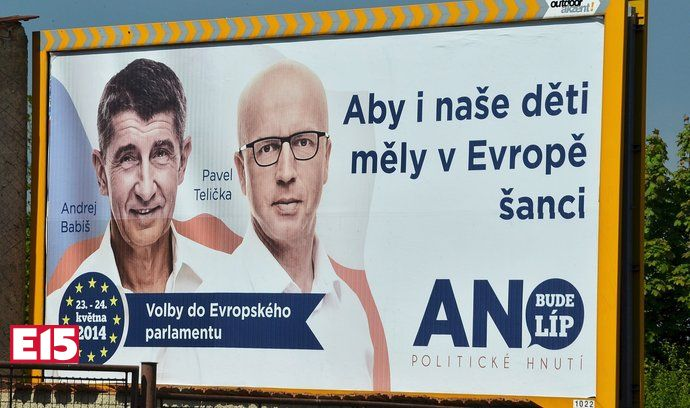 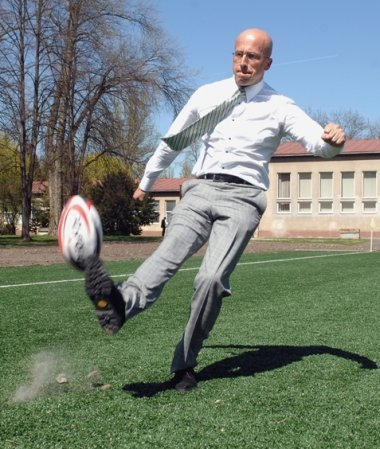 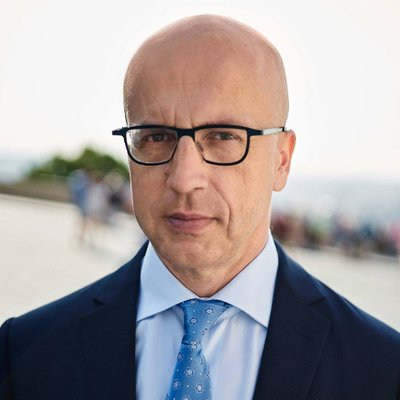 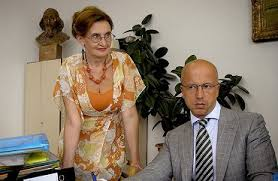 Právní rámec
Jeho základem je Přístupové partnerství (Dokument, jehož smyslem je vytvořit rámec zahrnující všechny aktivity realizované za účelem vstupu do EU v kandidátské zemí, EK jej stanovila zvláště pro každou zemi). 

ČR v letech 1998-2001 vydávala Národní program přípravy ČR na členství v EU - „zrcadlový“ dokument přístupového partnerství.
Hodnotící zprávy Evropské komise (EK)
Od roku 1998 EK každoročně vydávala Pravidelné zprávy o pokroku kandidátských zemí v přípravách na členství v EU. 

První hodnotící zpráva Komise z roku 1998 byla velmi kritická, především v oblastech státní správy a soudnictví. 
Hodnocení v dalších letech se zlepšovalo, přetrvávající výhrady se týkaly mj. postavení romského etnika a absence reformy veřejné správy.
Rozhodnutí o přijetí
Evropská rada (ER) na zasedání v Laakenu rozhodla, že Rumunsko a Bulharsko nejsou zatím připraveny na vstup=> vypadly ze skupiny.
Předvstupní proces s deseti kandidátskými státy včetně ČR byl ukončen na zasedání ER ve dnech 12.-13. prosince 2002 v Kodani.
Dne 16. dubna 2003 v Athénách byla podepsána smlouva o přistoupení ČR k EU.
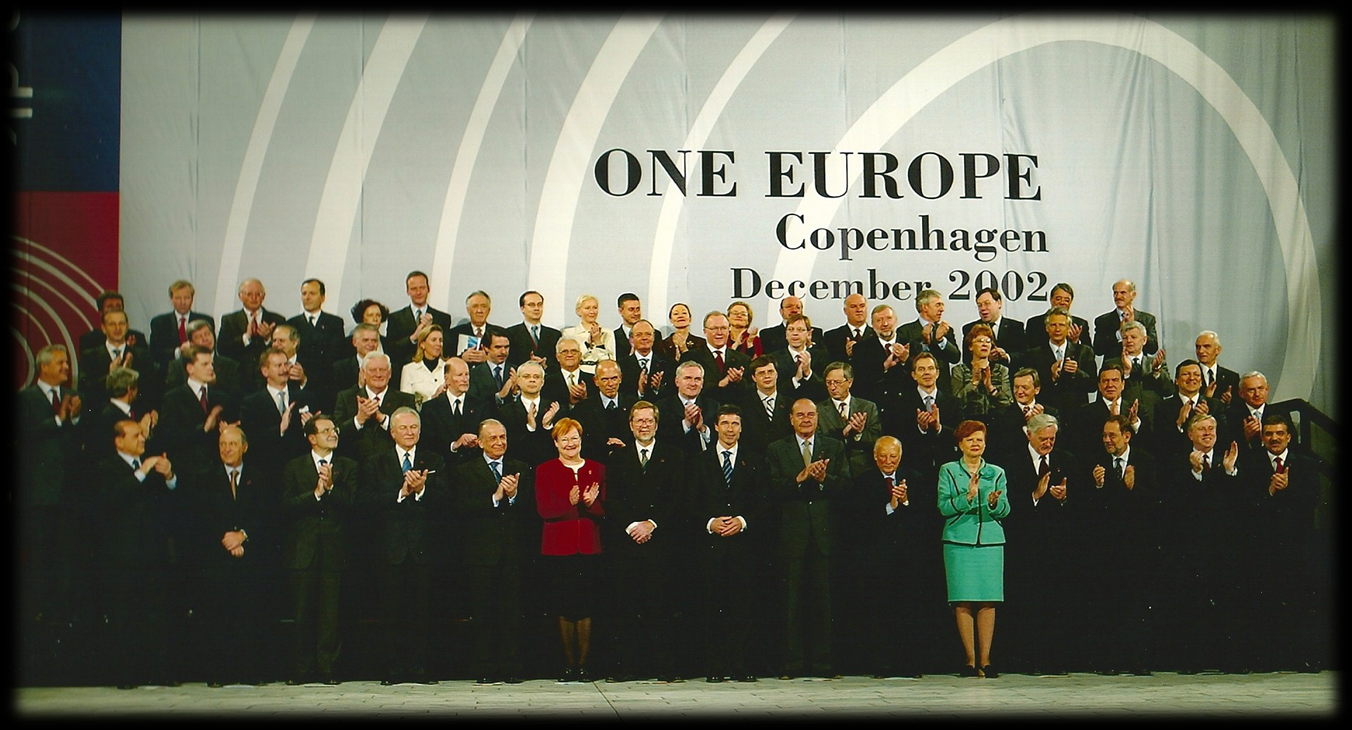 Proces přijímání
Přijetí politického stanoviska nejvyšších politických představitelů členských států EU.
Závěrečné stanovisko Evropské komise.
Vyjádření stanovisek členských států v Radě EU, stvrzené jednomyslným hlasováním o každém z kandidátských států.
Zahájení ratifikačního řízení na několika úrovních:
1.Ratifikace Evropským parlamentem 
2.Ratifikace parlamentem daného kandidátského státu,
3.Ratifikace parlamenty všech členských států Unie,
4.Podepsání smlouvy o přistoupení k Evropské unii.
Referenda o vstupu do EU
Vstup ČR do EU1. květen 2004
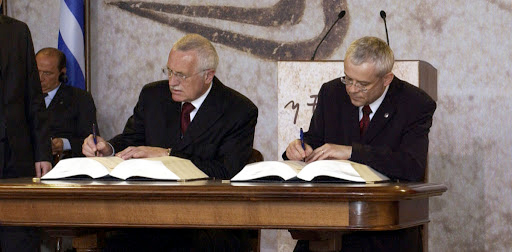 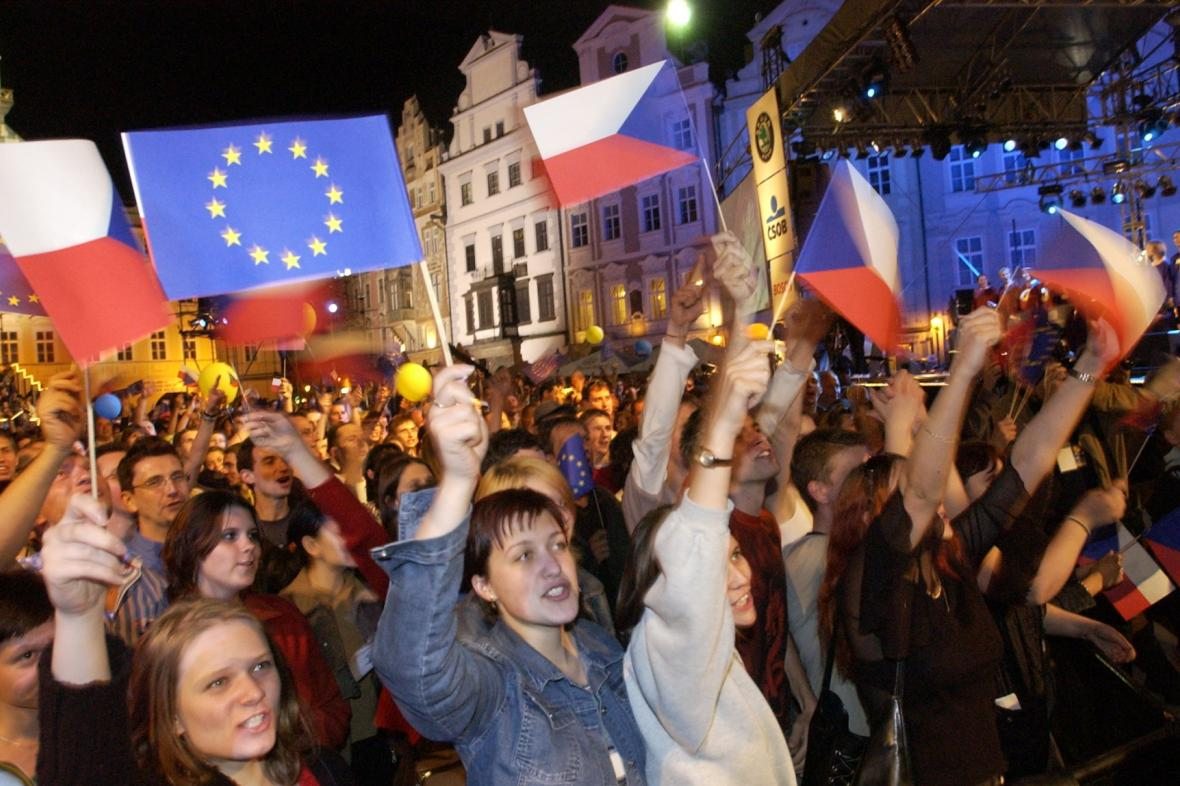 Země na cestě k členství v EU
Se zeměmi Balkánu zahájen tzv. proces stabilizace a přidružení (SAP) 
Hlavním cílem je uzavření dohody o stabilizaci a přidružení (obdoba asociačních dohod)
Tyto země získaly přístup na trhy Společenství a také finanční pomoc
Phare, ISPA, SAPARD od 1.1.2007 nahrazeny jednotným programem IPA (Instrument for Pre-Accession Assistance) v období 2007-2011 celkem 7,6 mld. eur